Thème: algèbre				séquence 1:      Équations, Fonctions polynômes du second degré 1
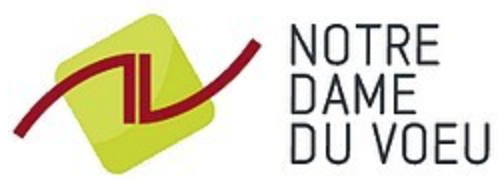 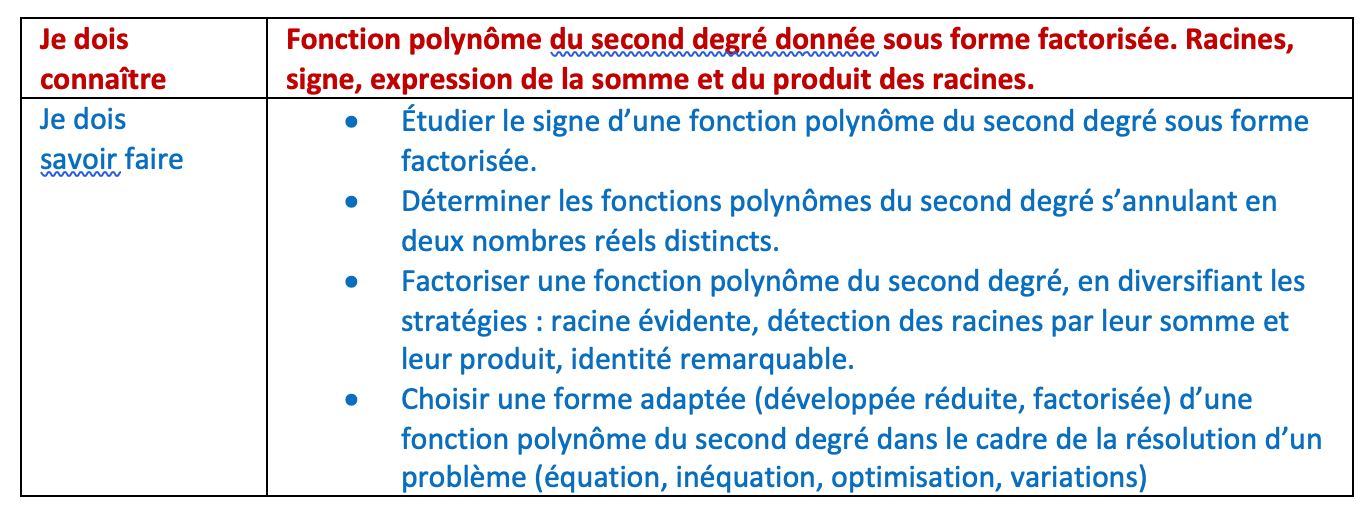 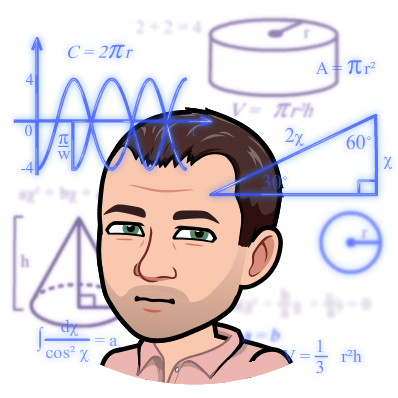 1
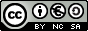 mevel christophe
1°) Fonction polynôme du second degré (trinôme)
a) Définitions
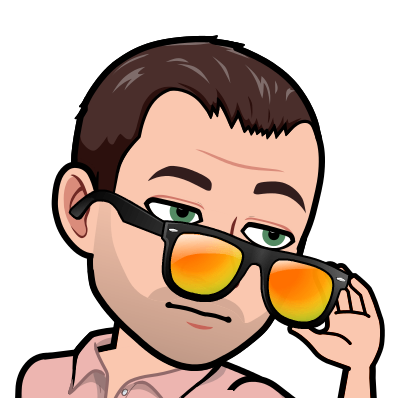 Il s’agit de la forme développée de f(x).
Remarque : Un polynôme de degré 2 s’écrit sous forme développée de manière unique.
Exemples : f(x) = 3x² +2x -7 (a = 3, b = 2 et c = -7); g(x) = -5x² + 3 (a = -5, b = 0 et c = 3); h(x) = 4x -9x² (a = -9, b = 4 et c = 0)
mevel christophe
2
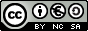 On appelle racine évidente, toute racine d’une fonction polynôme du seconde degré qui se détermine aisément.
b) Factorisation d’une fonction polynôme du second degré
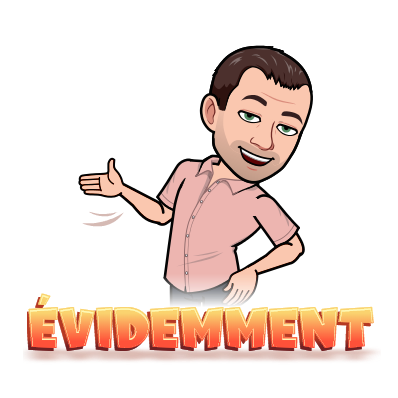 mevel christophe
3
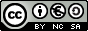 Procédure à suivre pour factoriser une fonction polynôme de degré 2 à l’aide d’une racine évidente
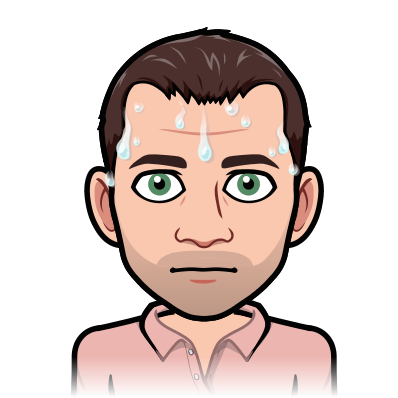 Racine évidente
Valeur a
3°) On développe l’expression précédente
6°) Conclure
La factorisation de la fonction f est:
mevel christophe
4
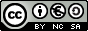 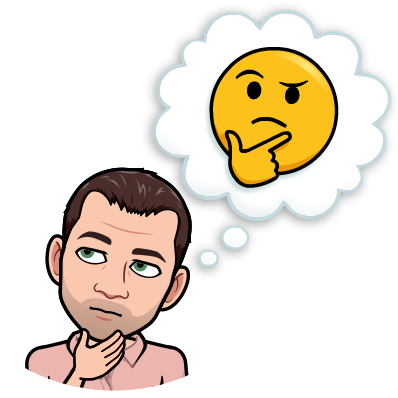 Conséquences:
Si la fonction polynôme du second degré f admet deux racines x1 et x2 alors cette fonction est factorisable 
par l’expression  (x – x1)(x – x2).
Une fonction polynôme du second degré admet au plus deux racines.
Démonstration: Voir tableau.
Intérêt?
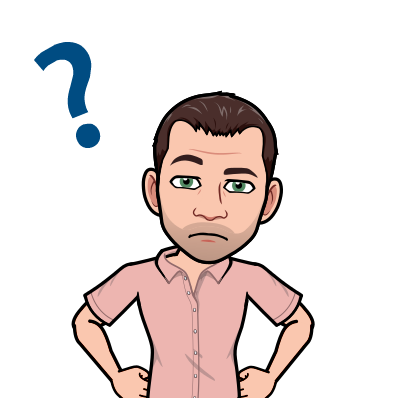 mevel christophe
5
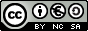 Procédure à suivre pour factoriser une fonction polynôme de degré 2 à l’aide de la détection 
des racines connaissant leur somme ou leur produit
4°) Vérifications
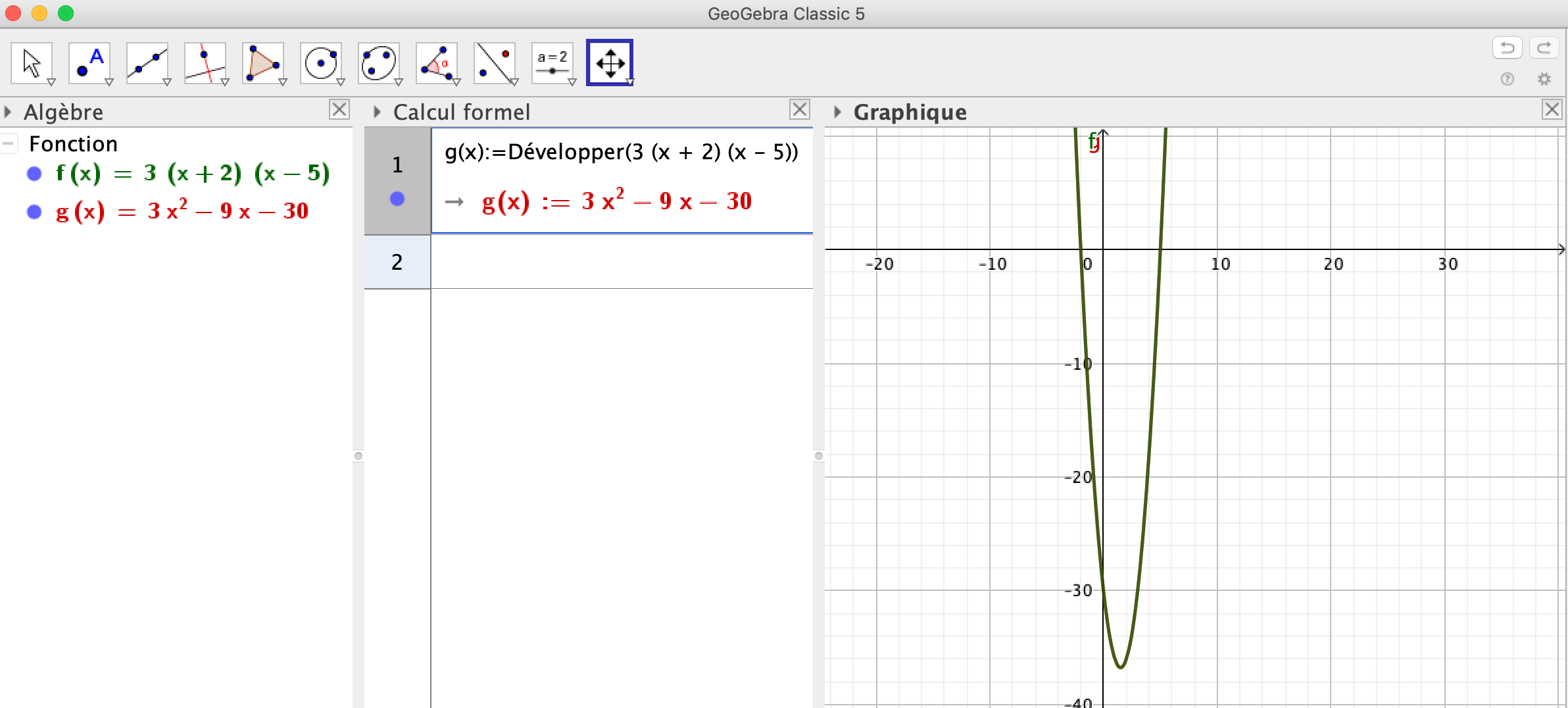 3°) Conclure
Le développement effectué avec
un logiciel de calcul formel
nous donne la même forme
développée.
Les deux courbes sont
confondues.
mevel christophe
6
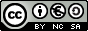 2°) Applications
a) Déterminer les fonctions polynômes s’annulant en deux nombres réels distincts
mevel christophe
7
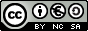 b) Étude du signe d’une fonction polynôme du second degré donnée sous forme factorisée
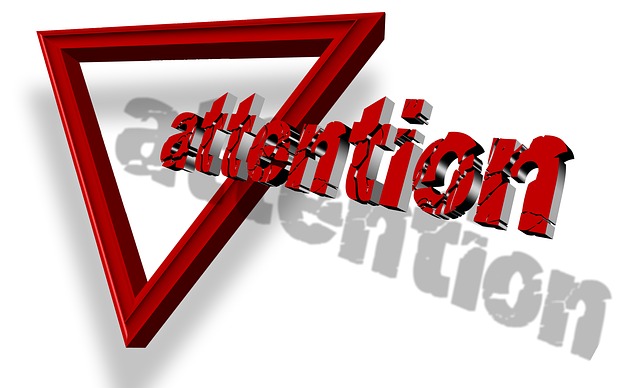 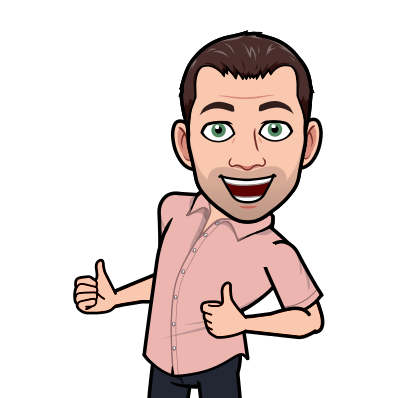 mevel christophe
8